Taux d’emploi ?Taux de chômage ?Taux d’activité ? Demandeur d’emploi ?
Définitions en images
Pourquoi de document?
« chômage, nom masculin: situation d’un salarié qui, bien que apte au travail, se trouve privé d’emploi / situation d’un demandeur d’emploi: nombre de demandeurs d’emploi sur le marché du travail; le chômage des jeunes … » (www.larousse.fr chômage (extrait) ».

Si le langage courant substitue parfois le chômeur au demandeur d’emploi, l’emploi à l’activité professionnelle, la statistique s’accommode mal de synonymes: le chômage n’est pas la demande d’emploi, pas plus que l’emploi n’est l’activité. 
Ce document a été élaboré pour exposer de façon pédagogique les définitions de ces concepts qui, tout en étant très connus des professionnels de l’emploi, sont parfois mal utilisés ou mal compris.
2
15 à 64 ans
Scolaires, étudiants
les inactifs
La population
Personnes en incapacité de travailler
Personnes au foyer
Retraités
Chômeurs
Non-salariés
emploi
Salariés
La population active
La répartition de la population selon le statut d’activite (1/2)
La majorité des 15-64 ans est « active » puisque 64% sont en emploi 10 % au chômage
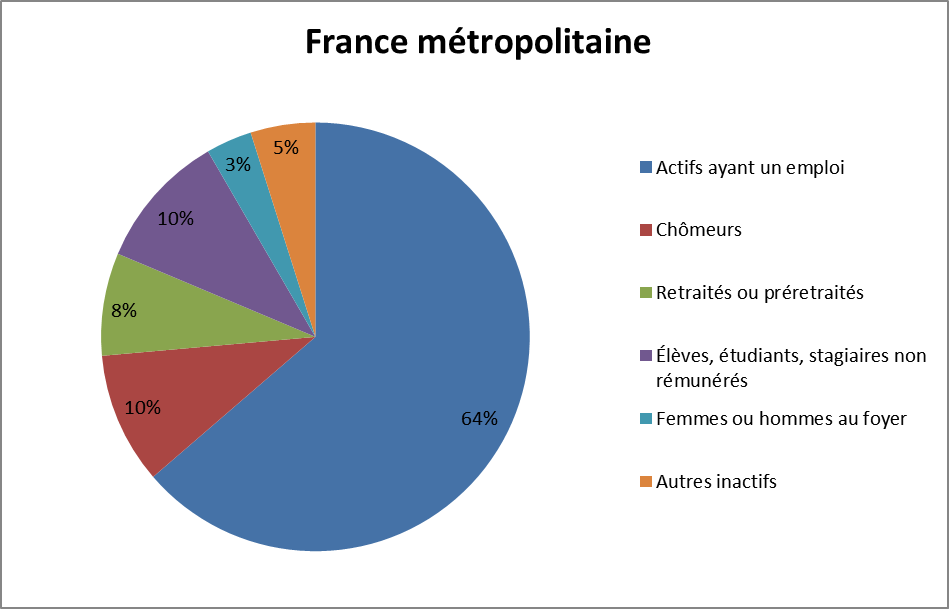 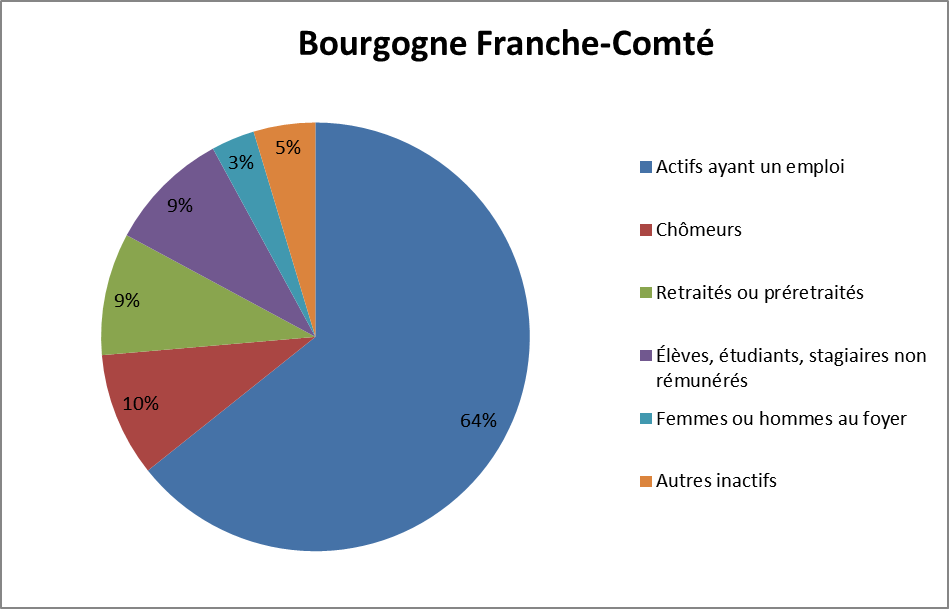 4
La répartition de la population selon le statut d’activite varie selon l’age (2/2)
Les jeunes sont majoritairement « inactifs » car la moitié d’entre eux est scolarisée
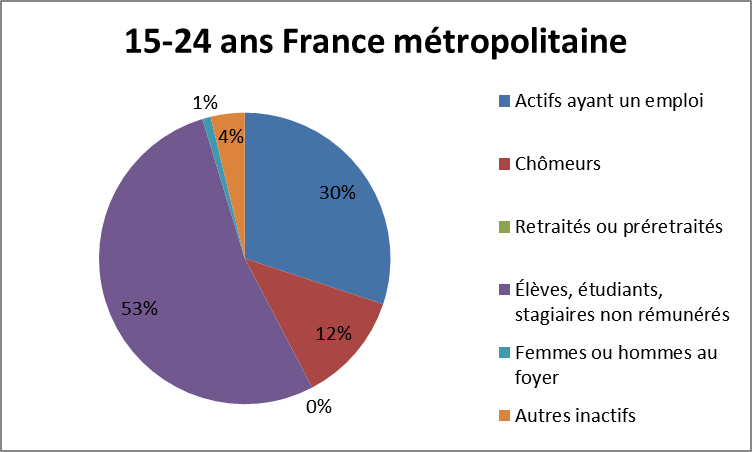 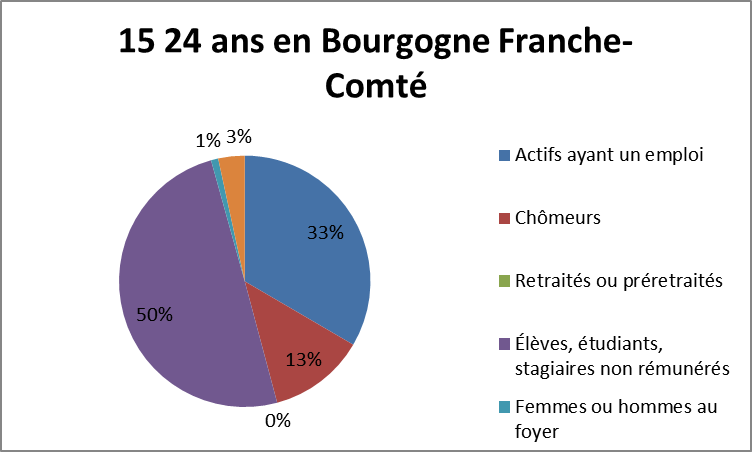 5
TAUX D’ACTIVITE=(Population active/Population)*100 
ou la participation de la population au marché du travail
Salariés
Chômeurs
Non-salariés
X100
Scolaires, étudiants
Chômeurs
Salariés
Non-salariés
Personnes en incapacité de travailler
retraités
Personnes au foyer
Taux d’activité BFC 2014 = 73,6% vs 73,6% (Fr. metr.)
TAUX D’EMPLOI=(Population en emploi/Population)*100
ou la capacité d’accéder à l’emploi
Salariés
Chômeurs
Non-salariés
X100
Scolaires, étudiants
Chômeurs
Salariés
Non-salariés
Personnes en incapacité de travailler
retraités
Personnes au foyer
Taux d’emploi BFC 2014 = 
64,3 % vs 63,7% (Fr. metr.)
TAUX DE CHOMAGE =(population au chômage /population active)*100
Chômeurs
X100
Taux de chômage 2014:
Recensement= 12,7 % vs 13,5 % (Fr. metr.)
BIT=  9,2 % vs 9,9% (Fr. metr.)
Chômeurs
Salariés
Non-salariés
Chômeur ? demandeur d’emploi ?
Définition du chômage (sens BIT)
être sans emploi, c'est à dire ne pas avoir travaillé au moins une heure durant une semaine de référence ;
être disponible pour prendre un emploi dans les 15 jours ;
avoir cherché activement un emploi dans le mois précédent ou en avoir trouvé un qui commence dans moins de trois mois.
Définition demandeur d’emploi
Les demandeurs d'emploi sont les personnes qui s'inscrivent à Pôle Emploi. 
Ces demandeurs sont enregistrés à Pôle Emploi dans différentes catégories de demandes d'emploi en fonction de leur disponibilité, du type de contrat recherché et de la quotité de temps de travail souhaité.
5 catégories: A, B, C, D & E
Un chômeur au sens du BIT n'est pas forcément inscrit à Pôle Emploi (et inversement).
Merci de votre attention
10